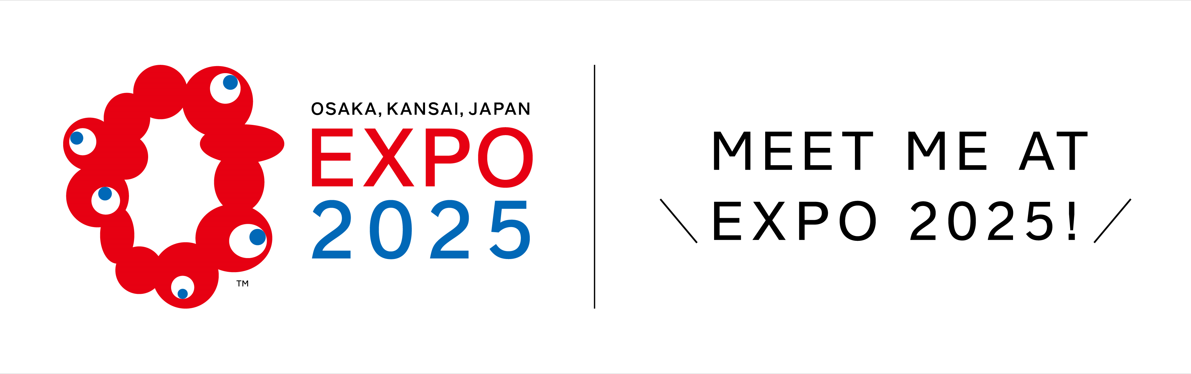 2025年大阪・関西万博の準備状況・機運醸成について
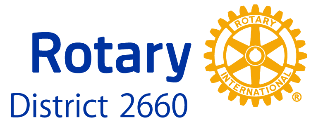 ロータリー活動を盛り上げよう！
1
[Speaker Notes: クリック]
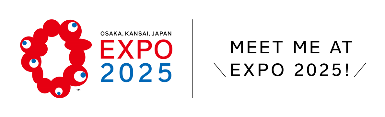 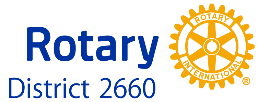 １．大阪・関西万博の準備状況


２．機運醸成への取り組み
2
[Speaker Notes: 世界が近くなった現在、大阪・関西万博は、
どんな「夢」を私たちに見せてくれるのでしょう。


2025年大阪・関西万博がめざすもの

①持続可能な開発目標（SDGｓ）達成への貢献
　　　　　　　　　　　　　　　　道筋が見えるのでは

②日本の国家戦略Society5.0の実現


クリック]
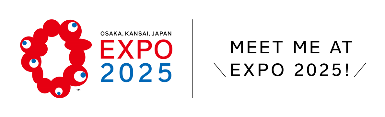 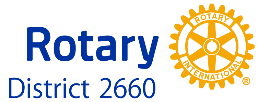 １．大阪・関西万博の準備状況
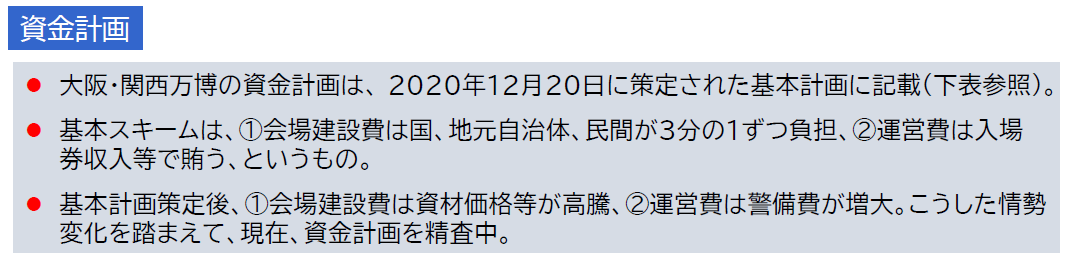 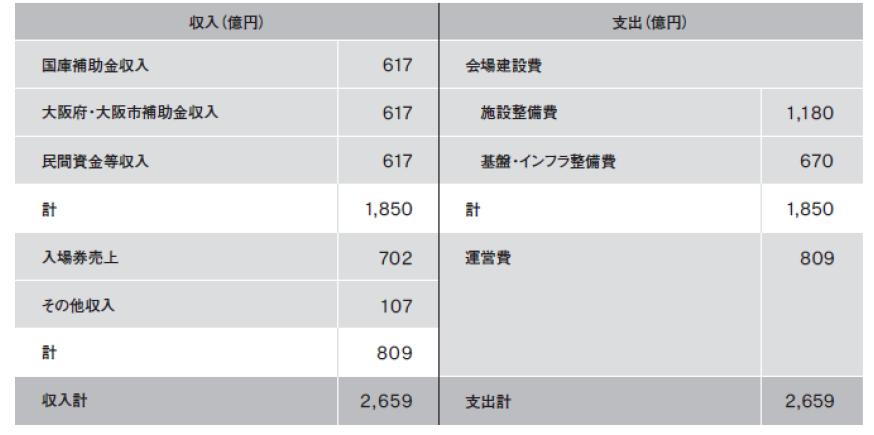 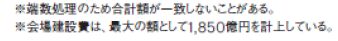 3
[Speaker Notes: 世界が近くなった現在、大阪・関西万博は、
どんな「夢」を私たちに見せてくれるのでしょう。


2025年大阪・関西万博がめざすもの

①持続可能な開発目標（SDGｓ）達成への貢献
　　　　　　　　　　　　　　　　道筋が見えるのでは

②日本の国家戦略Society5.0の実現


クリック]
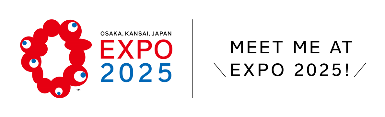 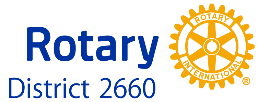 １．大阪・関西万博の準備状況
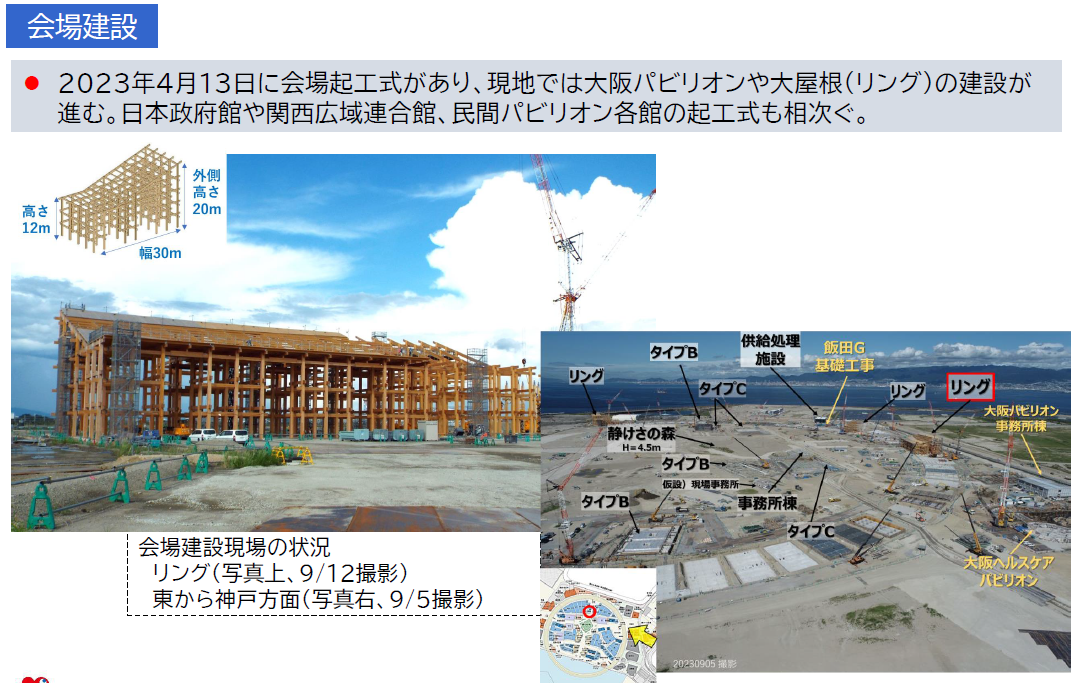 4
[Speaker Notes: 世界が近くなった現在、大阪・関西万博は、
どんな「夢」を私たちに見せてくれるのでしょう。


2025年大阪・関西万博がめざすもの

①持続可能な開発目標（SDGｓ）達成への貢献
　　　　　　　　　　　　　　　　道筋が見えるのでは

②日本の国家戦略Society5.0の実現


クリック]
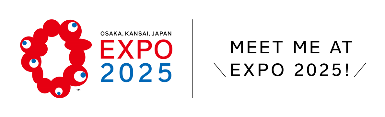 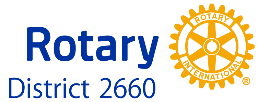 １．大阪・関西万博の準備状況
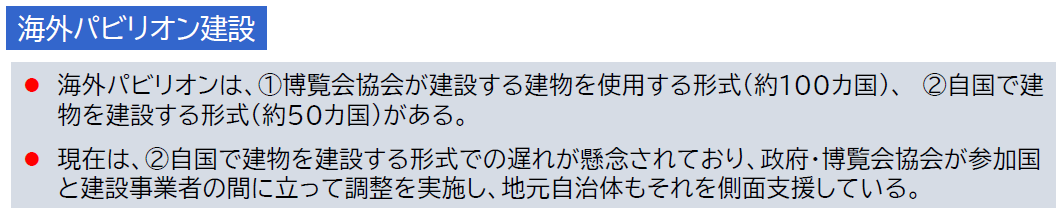 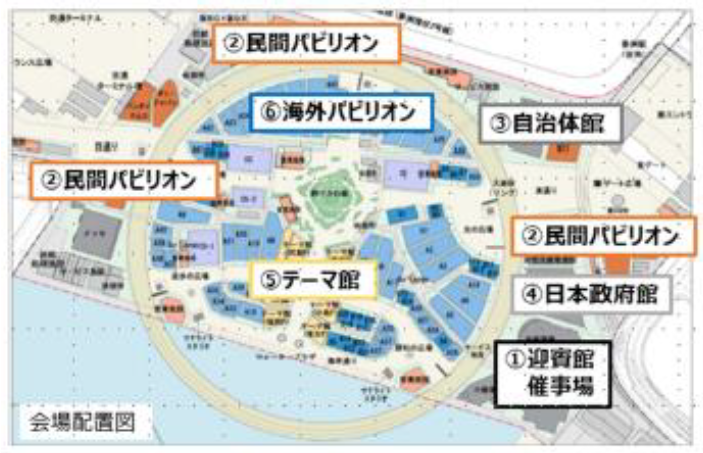 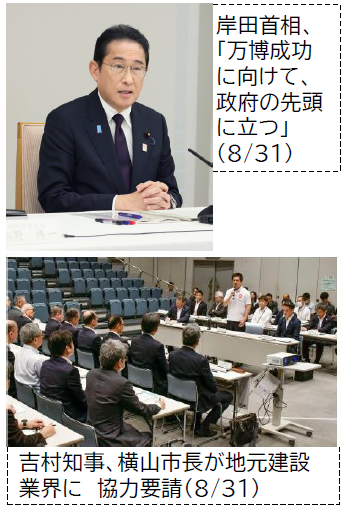 5
[Speaker Notes: 世界が近くなった現在、大阪・関西万博は、
どんな「夢」を私たちに見せてくれるのでしょう。


2025年大阪・関西万博がめざすもの

①持続可能な開発目標（SDGｓ）達成への貢献
　　　　　　　　　　　　　　　　道筋が見えるのでは

②日本の国家戦略Society5.0の実現


クリック]
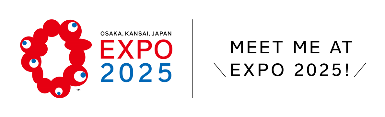 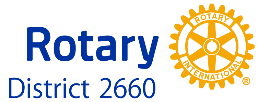 １．大阪・関西万博の準備状況
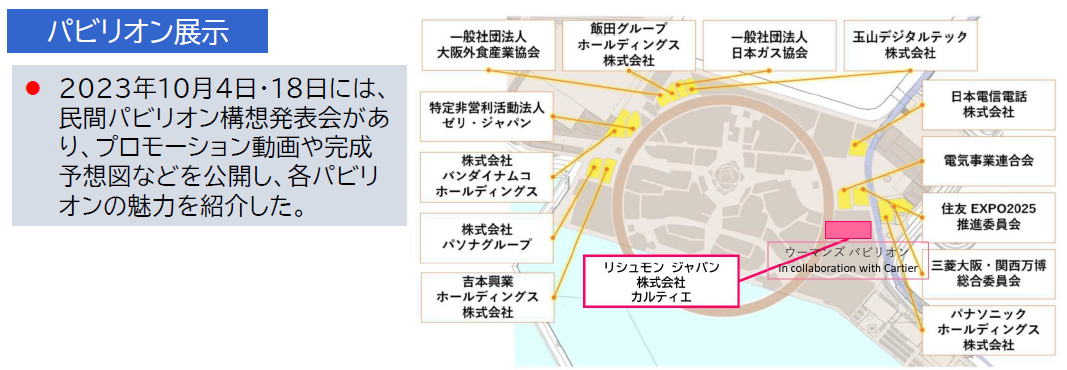 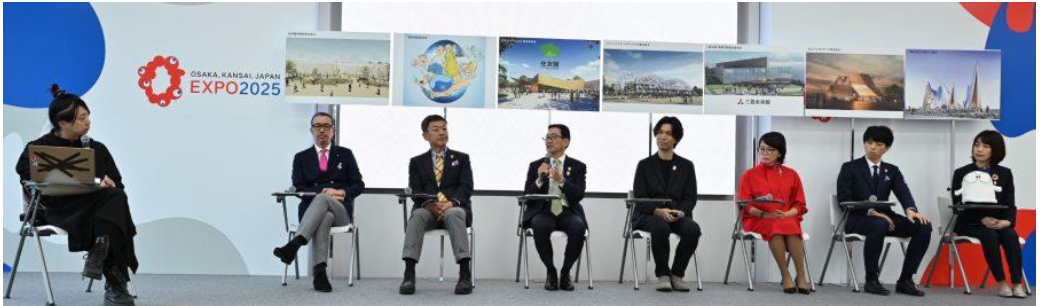 6
[Speaker Notes: 世界が近くなった現在、大阪・関西万博は、
どんな「夢」を私たちに見せてくれるのでしょう。


2025年大阪・関西万博がめざすもの

①持続可能な開発目標（SDGｓ）達成への貢献
　　　　　　　　　　　　　　　　道筋が見えるのでは

②日本の国家戦略Society5.0の実現


クリック]
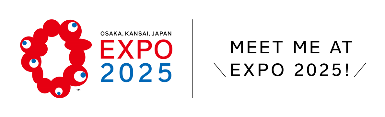 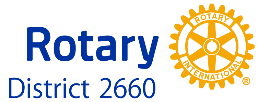 １．大阪・関西万博の準備状況
パビリオン展示
●　国内パビリオンも建物を建設する企業がパビリオンのテーマやデザインを発表している
パナソニックホールディングス
玉山デジタルテック株式会社
三菱未来館
住友館
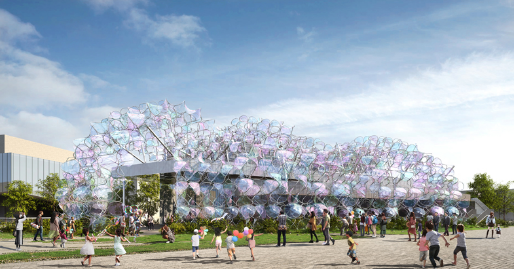 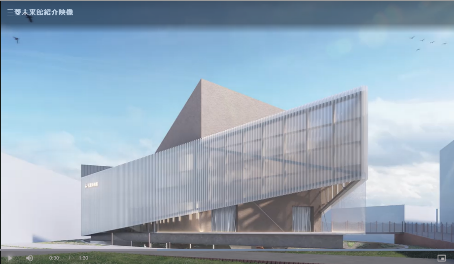 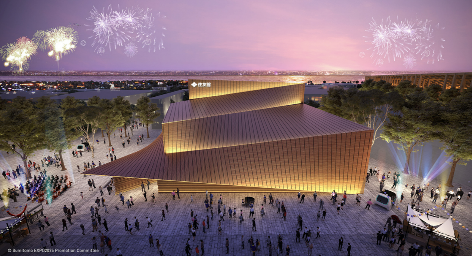 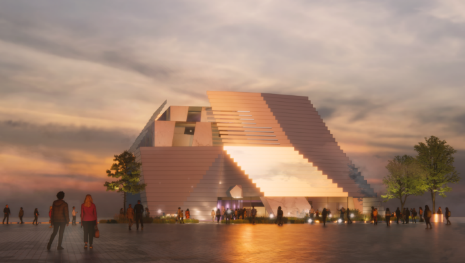 飯田グループホールディングス
日本ガス協会　ガスパビリオン
吉本興業
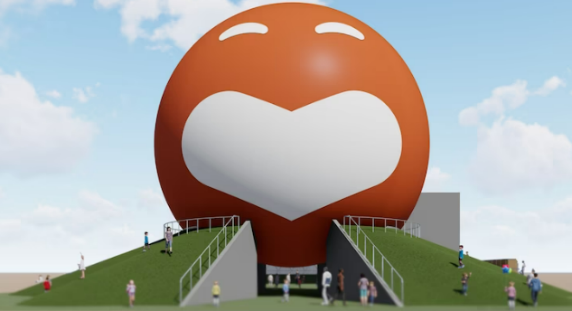 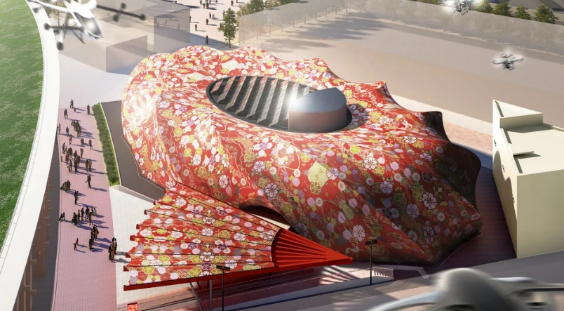 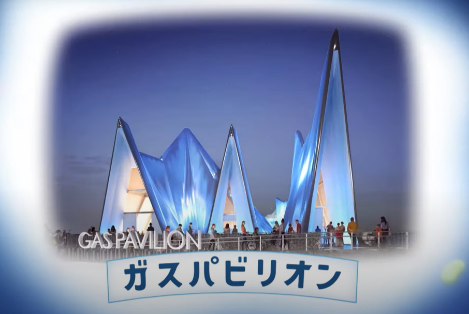 7
[Speaker Notes: 世界が近くなった現在、大阪・関西万博は、
どんな「夢」を私たちに見せてくれるのでしょう。


2025年大阪・関西万博がめざすもの

①持続可能な開発目標（SDGｓ）達成への貢献
　　　　　　　　　　　　　　　　道筋が見えるのでは

②日本の国家戦略Society5.0の実現


クリック]
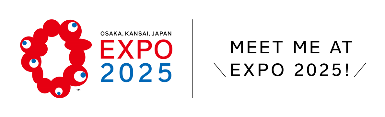 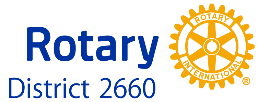 １．大阪・関西万博の準備状況
パビリオン展示
●　国内パビリオンも建物を建設する企業がパビリオンのテーマやデザインを発表している
ZERIジャパン
「BLUE　OCEAN　DOME」
大阪外食産業「宴」
電気事業連合会　電力館
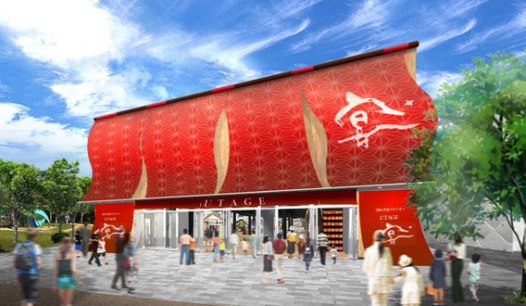 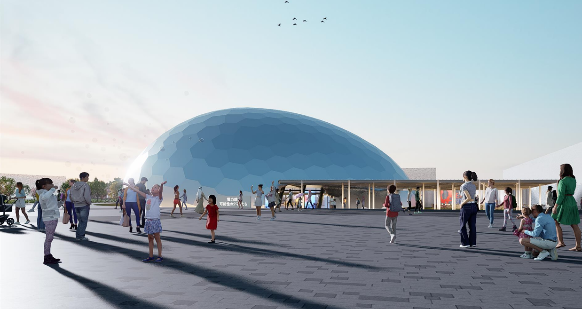 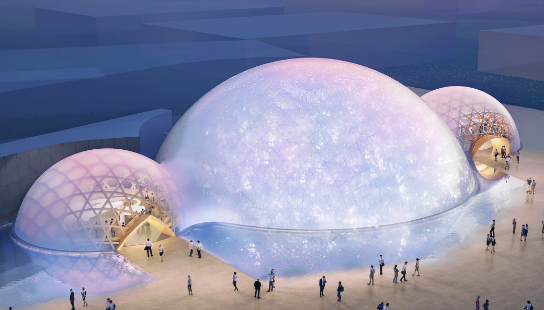 PASONA
NTT
バンダイナムコ（外観イメージ）
「GUNDAM NEXT FUTURE PAVILION」
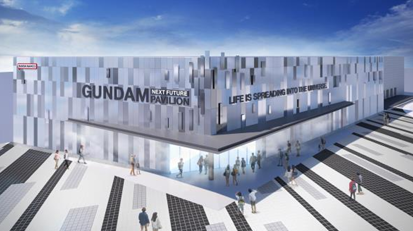 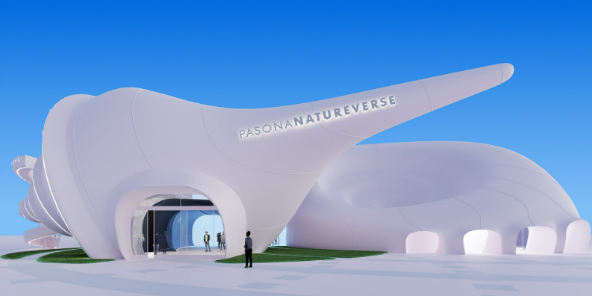 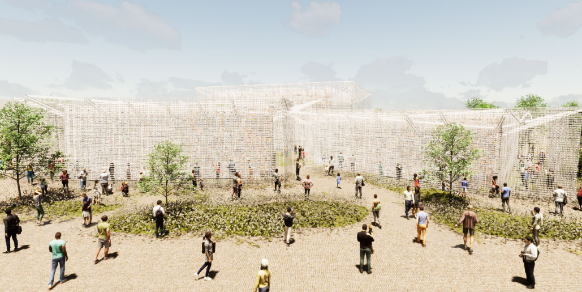 8
[Speaker Notes: 世界が近くなった現在、大阪・関西万博は、
どんな「夢」を私たちに見せてくれるのでしょう。


2025年大阪・関西万博がめざすもの

①持続可能な開発目標（SDGｓ）達成への貢献
　　　　　　　　　　　　　　　　道筋が見えるのでは

②日本の国家戦略Society5.0の実現


クリック]
１．大阪・関西万博の準備状況
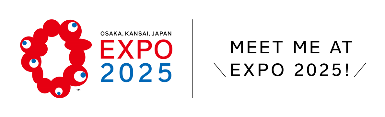 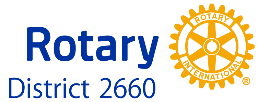 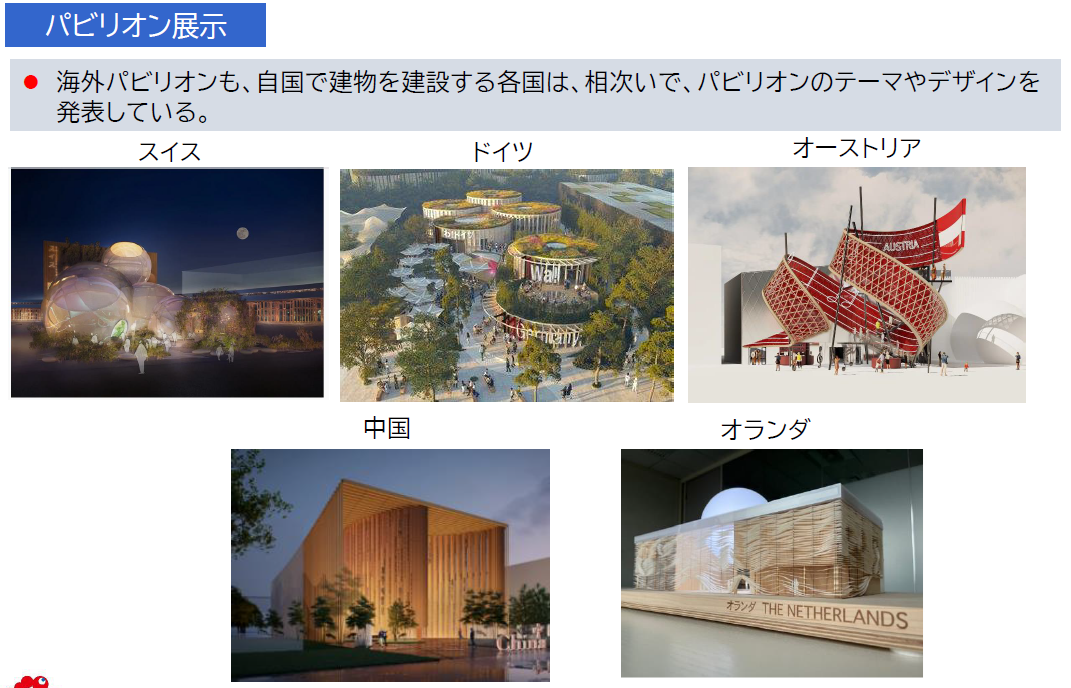 9
[Speaker Notes: 世界が近くなった現在、大阪・関西万博は、
どんな「夢」を私たちに見せてくれるのでしょう。


2025年大阪・関西万博がめざすもの

①持続可能な開発目標（SDGｓ）達成への貢献
　　　　　　　　　　　　　　　　道筋が見えるのでは

②日本の国家戦略Society5.0の実現


クリック]
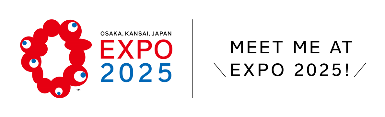 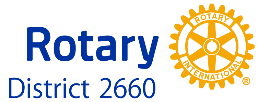 １．大阪・関西万博の準備状況
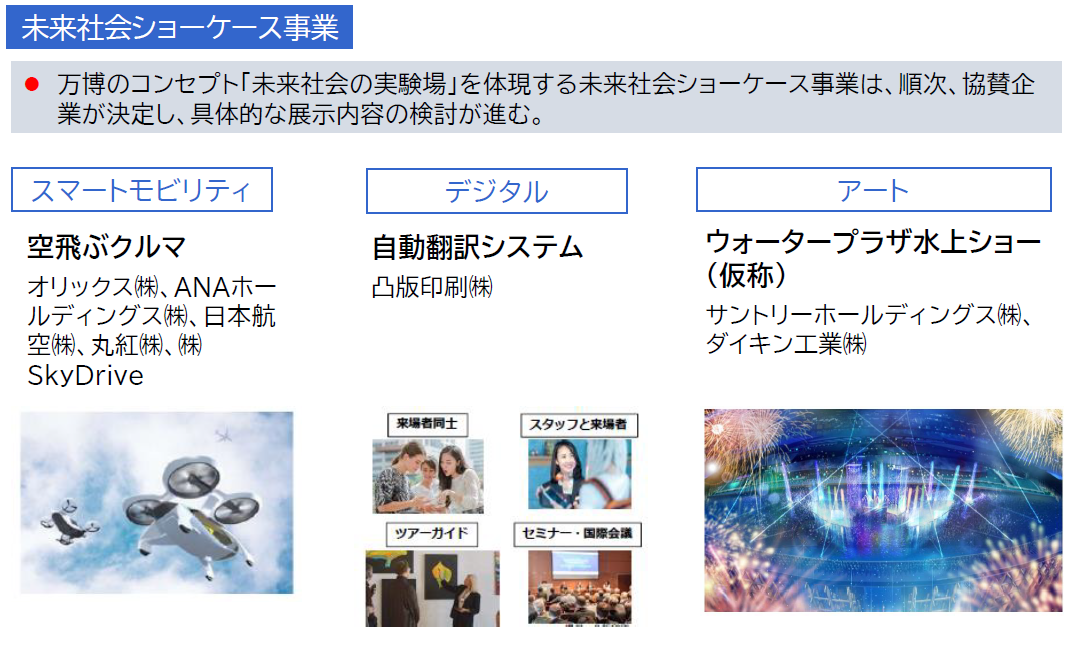 10
[Speaker Notes: 世界が近くなった現在、大阪・関西万博は、
どんな「夢」を私たちに見せてくれるのでしょう。


2025年大阪・関西万博がめざすもの

①持続可能な開発目標（SDGｓ）達成への貢献
　　　　　　　　　　　　　　　　道筋が見えるのでは

②日本の国家戦略Society5.0の実現


クリック]
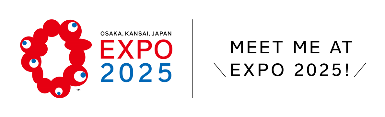 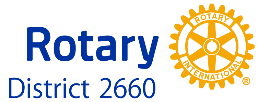 ２．機運醸成への取り組み
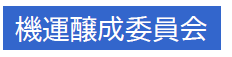 ●2023年6月12日、全国における万博の認知度、来場意向度を高めることを目的に、博覧会協会に
　「機運醸成委員会」が設置された。

●同委員会で策定した「機運醸成行動計画」に基づき、①開幕500日間前（2023年10月～12月）、
　②開幕半年前（2024年9月～11月）、③開幕直前・直後（2025年3月～5月）のPR重点期間を
　設定している。
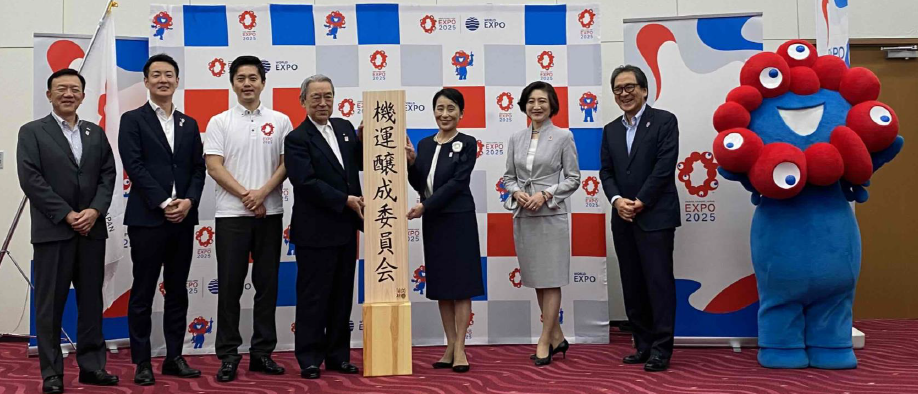 11
[Speaker Notes: 世界が近くなった現在、大阪・関西万博は、
どんな「夢」を私たちに見せてくれるのでしょう。


2025年大阪・関西万博がめざすもの

①持続可能な開発目標（SDGｓ）達成への貢献
　　　　　　　　　　　　　　　　道筋が見えるのでは

②日本の国家戦略Society5.0の実現


クリック]
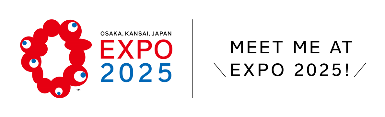 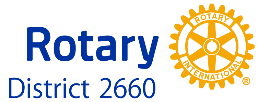 ２．機運醸成への取り組み
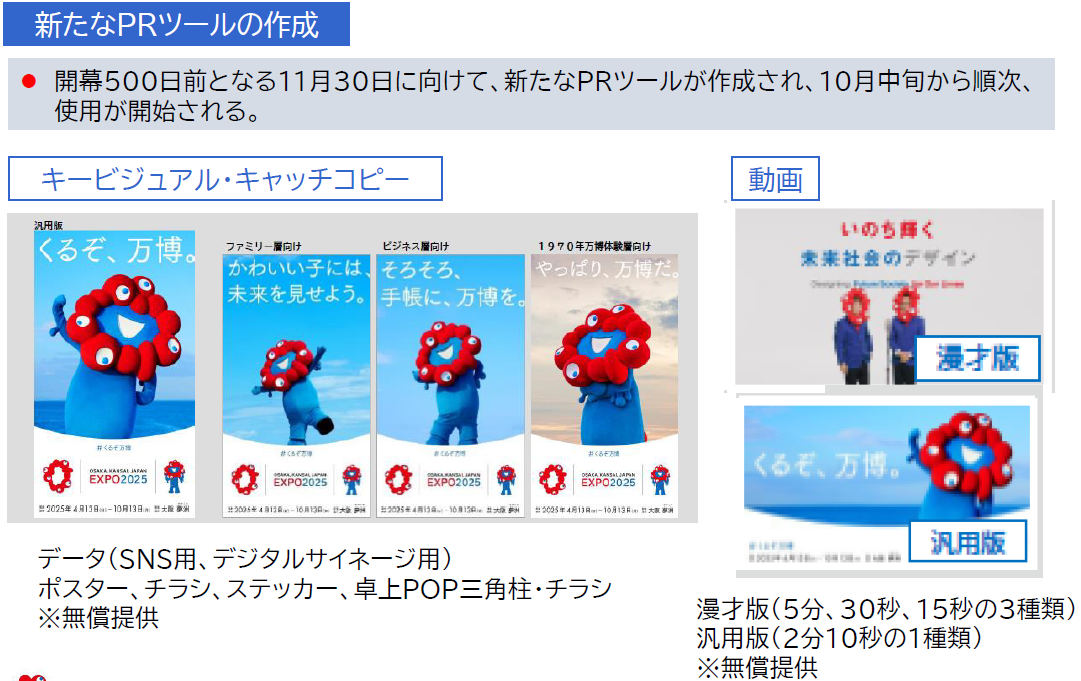 12
[Speaker Notes: 世界が近くなった現在、大阪・関西万博は、
どんな「夢」を私たちに見せてくれるのでしょう。


2025年大阪・関西万博がめざすもの

①持続可能な開発目標（SDGｓ）達成への貢献
　　　　　　　　　　　　　　　　道筋が見えるのでは

②日本の国家戦略Society5.0の実現


クリック]